Lokal implementering av SAMSSS

En stor portion av ÖDMJUKHET och TILLTRO behövs från oss alla för att skapa SAMSYN!
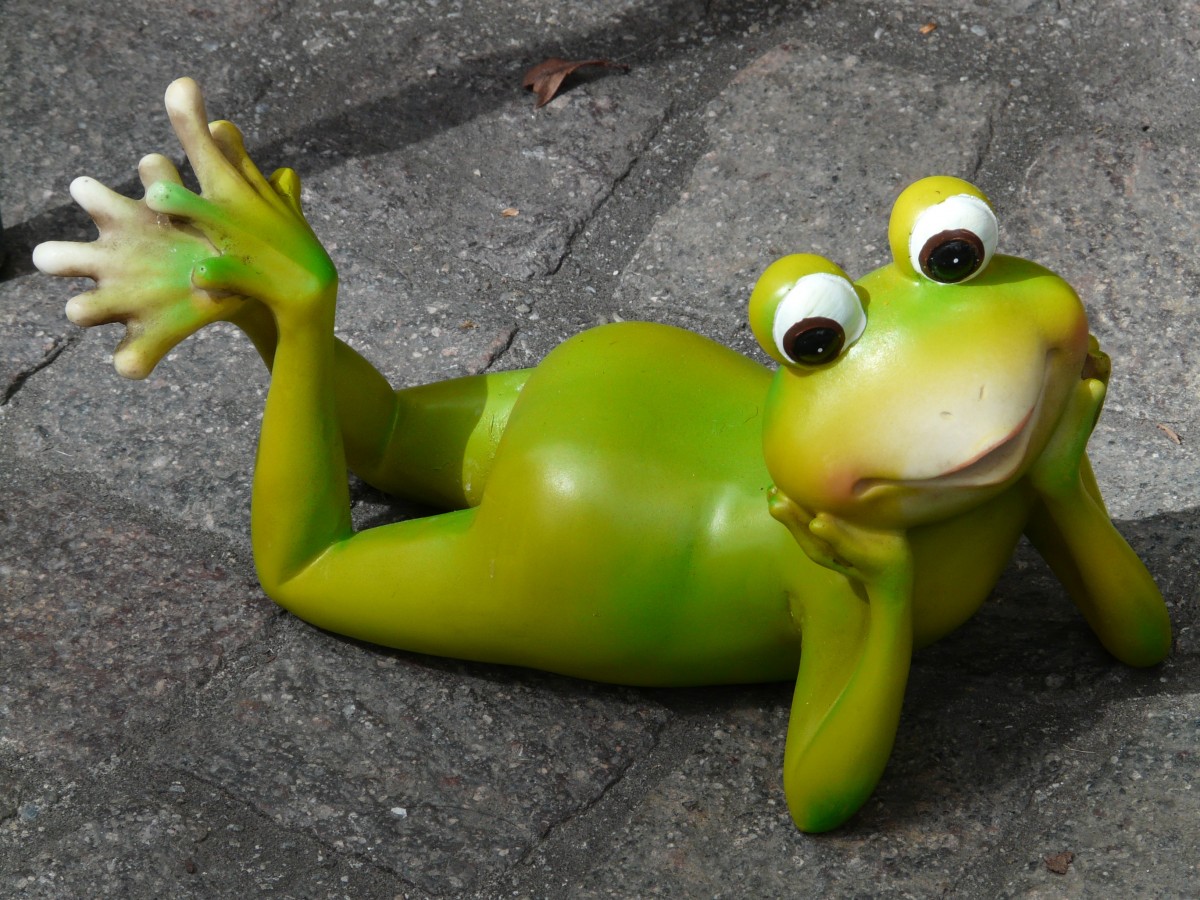 [Speaker Notes: Barbro]
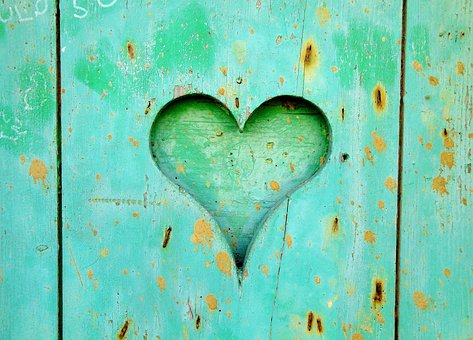 oro, ångest
tvång
tics
självskadebeteende
upplevt trauma
svårt att reglera uppmärksamhet och impulser.
ätstörning
psykos
SAMSSS rutinen 
omfattar all psykisk ohälsa hos barn 6-17 år
nedstämd deprimerad
DefinitionPsykisk ohälsaEtt samlingsbegrepp för tillstånd av olika svårighetsgrad och varaktighet
könsdysfori
tänker och kommunicerar annorlunda
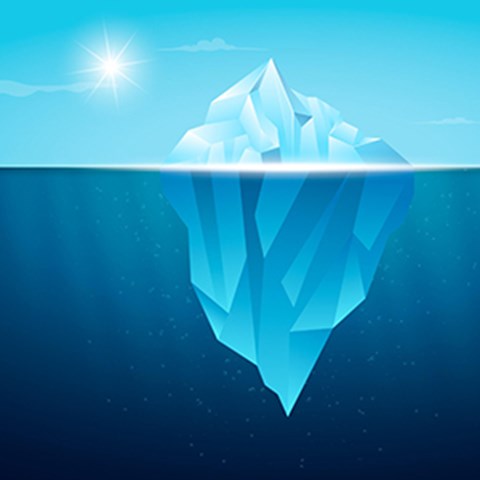 Symtom –
Vad vi ser
Diskutera varför det är viktigt att hjälpas åt att förstå orsakerna bakom symtomen
Exempel på orsaker på symtom:
Livet i olag, stress
Livsfaktorer (sömn, mat, droger)
Trauma
Depression
Ångest
Tvång
Smärta
Funktionssvårigheter; IF, Autism, ADHD
Uppförandestörning
Föräldrar med psykisk ohälsa
Föräldrar med missbruk
 m.m.
Olika orsaker kan ge upphov till liknande symtom
Detta vill vi tillsammans uppnå:
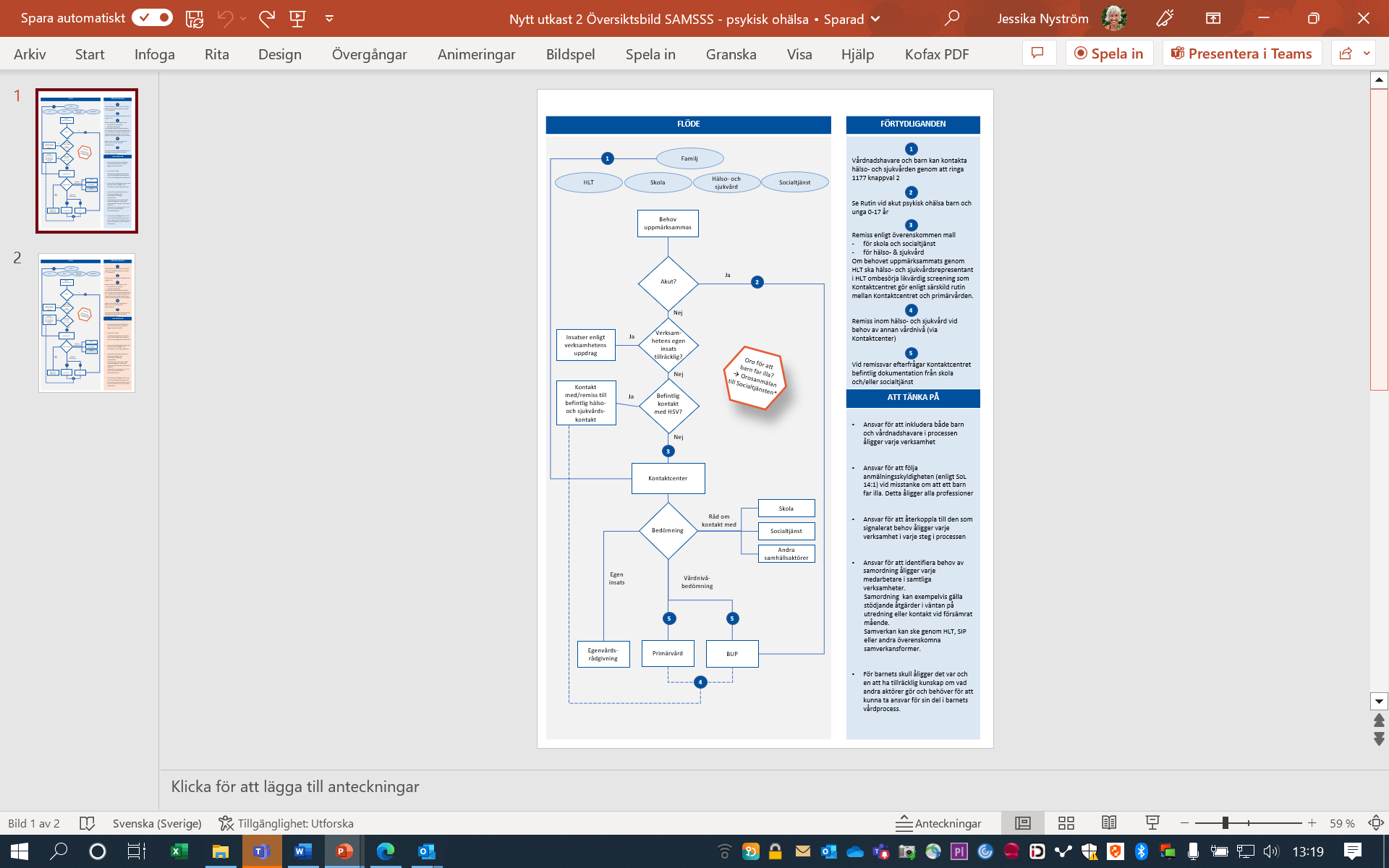 Rätt insats i rätt tid på rätt nivå

Det ska vara lätt att göra rätt


Samverkan kan ske genom HLT, SIP eller andra överenskomna samverkansformer
1177 + knappval 2
Familj
HLT
Skola
Socialtjänst
Hälso- och sjukvård
Behov uppmärksammas
Ja - Akutrutinen
Akut?
Nej
Kontaktcenter
BUP
Nej
Nej
Ja
Insatser enligt verksamhetens uppdrag
Verksam-
hetens egen insats tillräcklig?
Kontakt med/remiss till befintlig hälso- och sjukvårds-kontakt
Befintligkontakt med HSV?
Ja
Nej
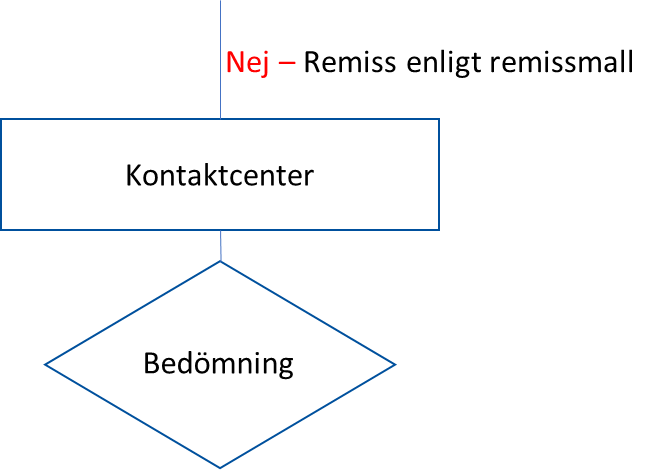 Skola
Råd om kontakt med
Socialtjänst
Andra samhällsaktörer
Vårdnivå-bedömning
Egeninsats
Egenvårds-rådgivning
Primärvård
BUP
Titta tillsammans på webbsidan SAMSSS rutinen
Rutin vid akut psykisk ohälsa Klicka här
Remissmall Klicka här
När kan nedan informationsblad lämnas ut till föräldrar?
Information till föräldrar när barn och ungdomar har tankar på att inte vilja leva
Frågor och svar om rutinen
Avvikelser förbättrar samverkan
Om du uppmärksammar något som avviker från samverkansrutinen ska du först göra det du kan för att förhindra att skada sker, och därefter skriva en avvikelse för att förhindra att det händer igen. 
Använd det avvikelseformulär som finns på webbsidan. 
Avvikelsen ska adresseras till chef på den enhet som du anser är inblandad i avvikelsen. Kuvertet märks med "Avvikelse". 

Avvikelse Klicka här
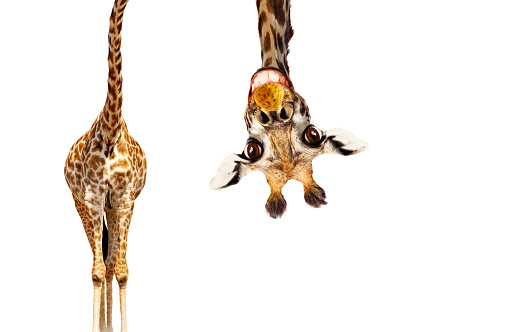 Diskussionsuppgift:
Det ska vara lätt att göra rätt!
Vi vill veta vilka som har använt sig av implementeringskitet.
Registrera er här via länk eller QR-kod.https://forms.office.com/e/9FutWCuRvn
Vid frågor, vänd dig i första hand till din närmaste chef.

Om du inte får svar på dina frågor kontakta:
Peter Hjelm skola/elevhälsa peter.hjelm@regionvasterbotten.se
Nanna Forsgren Socialtjänst nanna.forsgren@regionvasterbotten.se
Jessika Nyström Hälso- och sjukvård Jessika.nystrom@regionvasterbotten.se
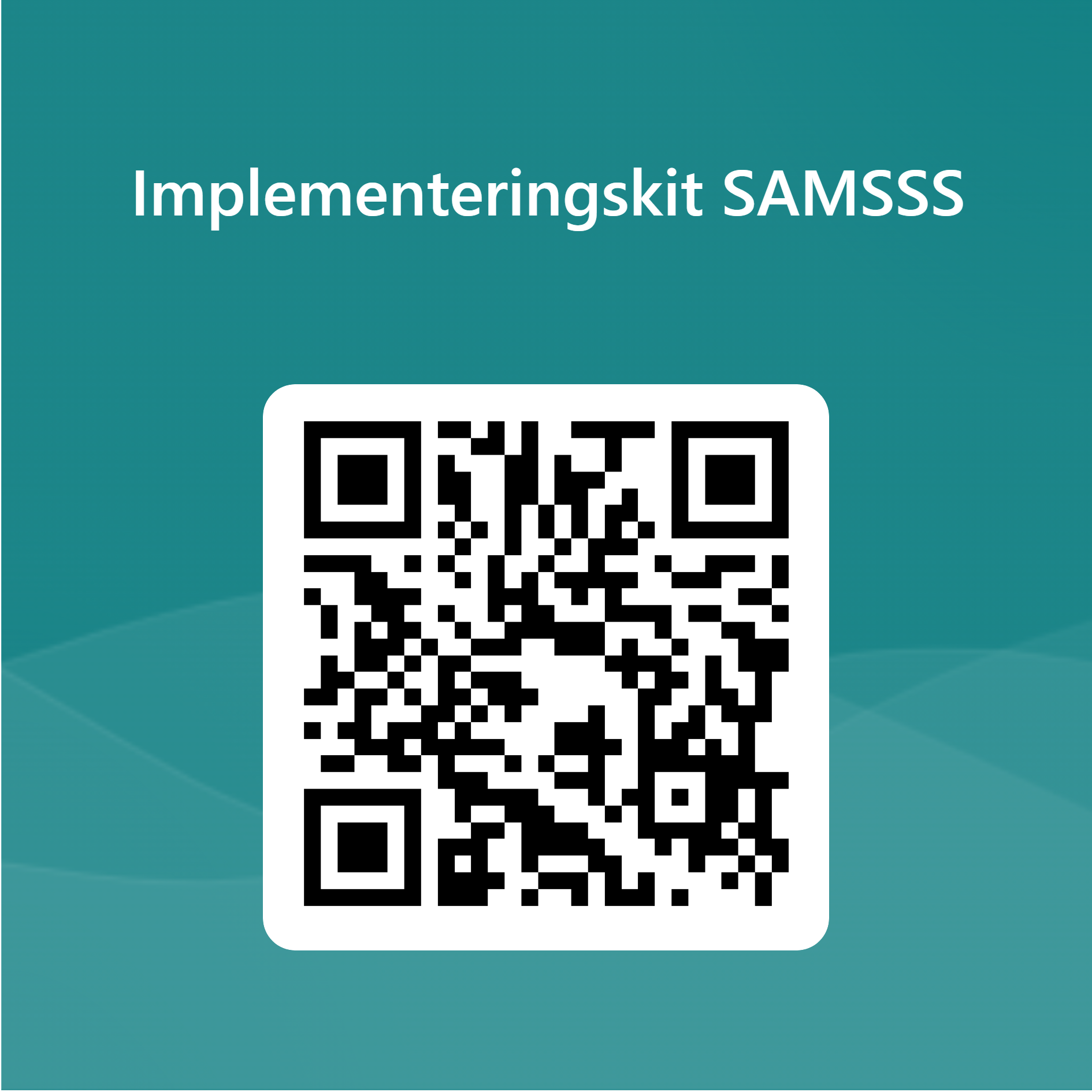 Fortsatt implementering
Webbsidan, lokal samverkan, avvikelser, samt enkät senhösten 2023